Школьный волонтёрский отряд «Открытые сердца» 
(основное направление деятельности – социальное)

Мы систематически помогаем пожилым людям в уборке придомовой территории, осуществляем уборку и благоустройство обелисков в Занино-Починковском сельском поселении, проводим игры и мастер-классы с младшими школьниками.
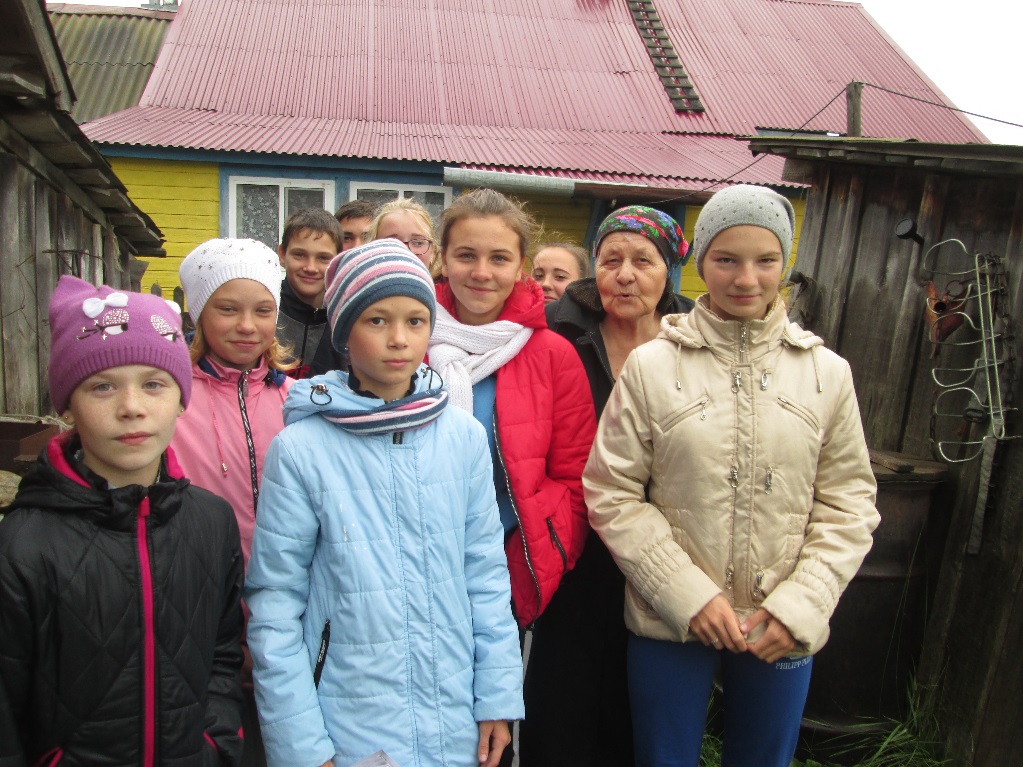 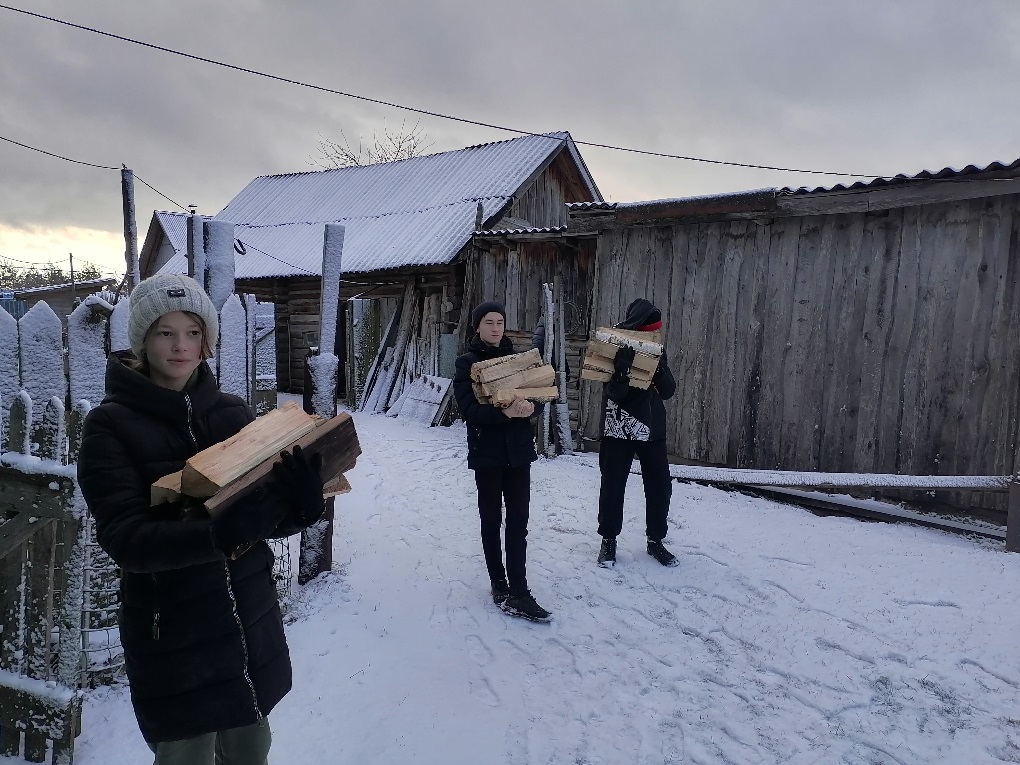 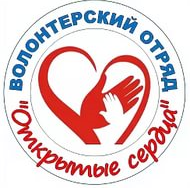 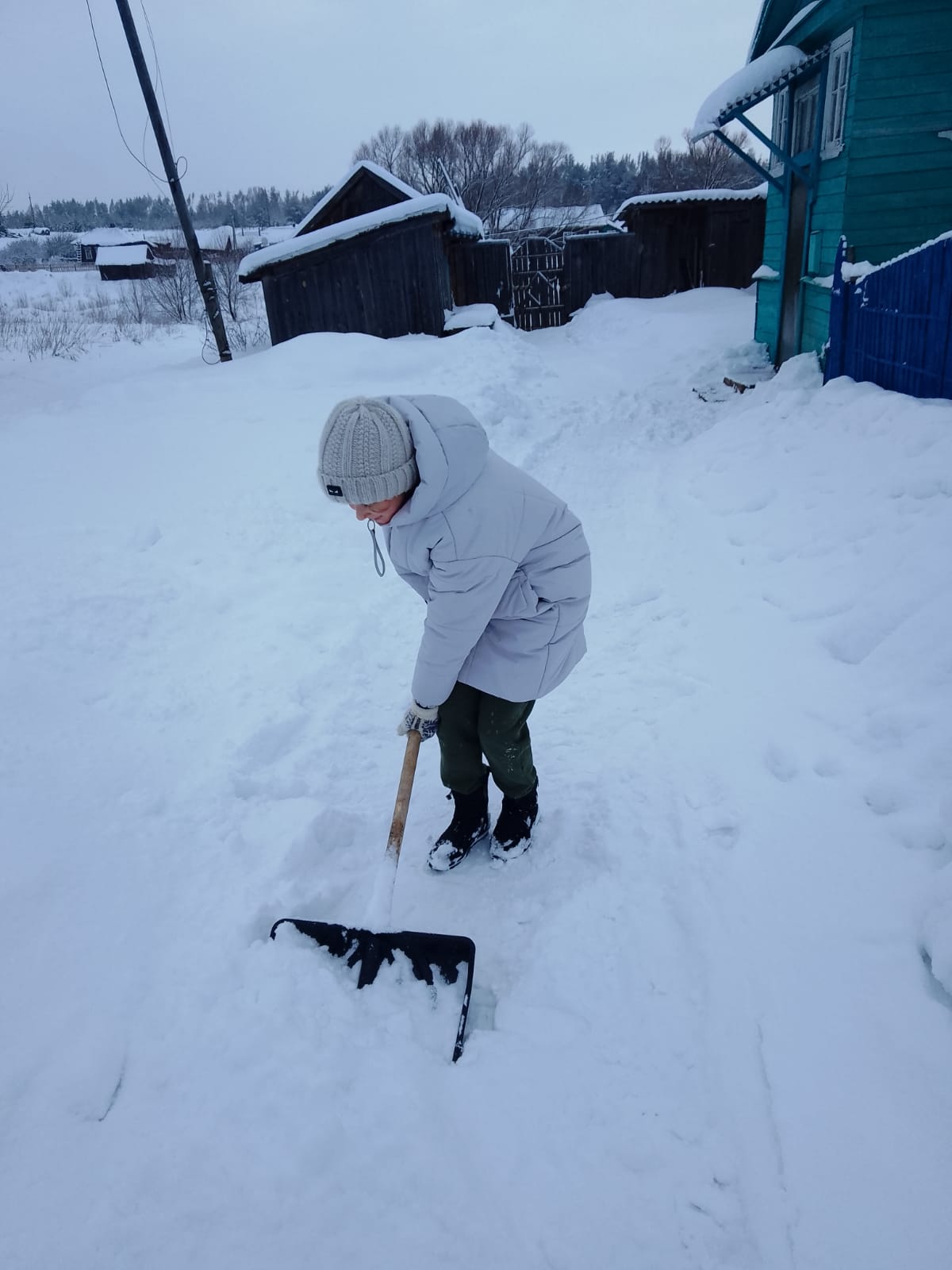 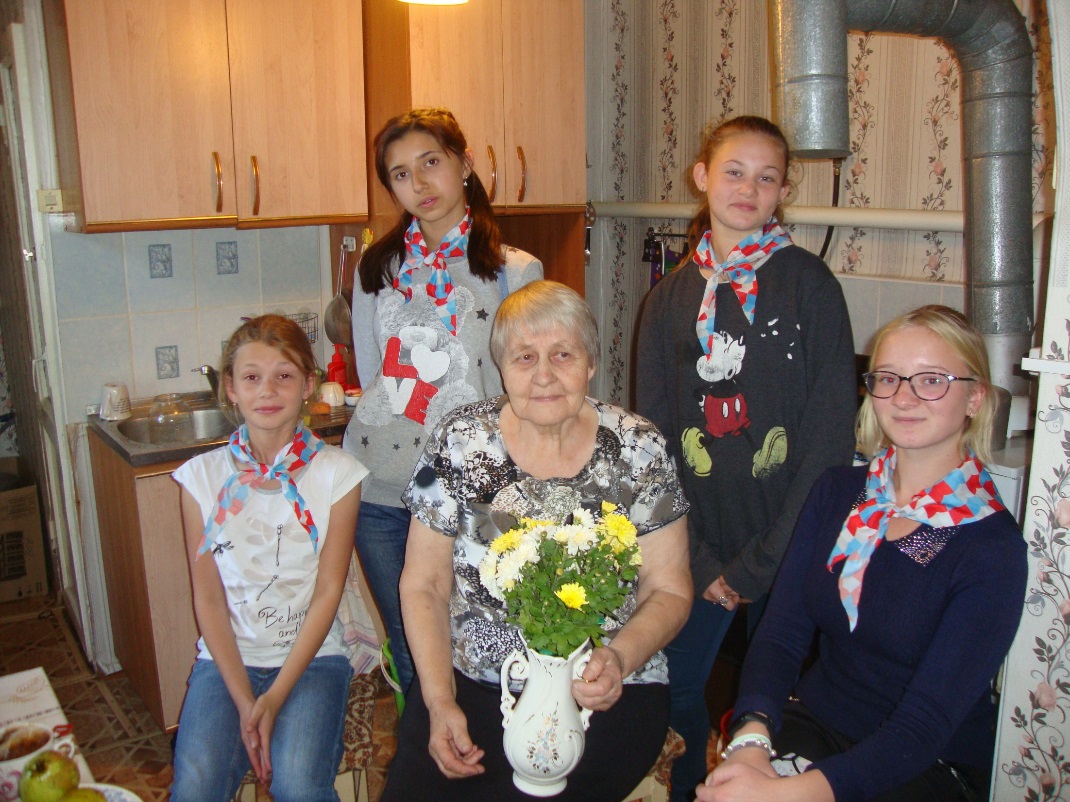 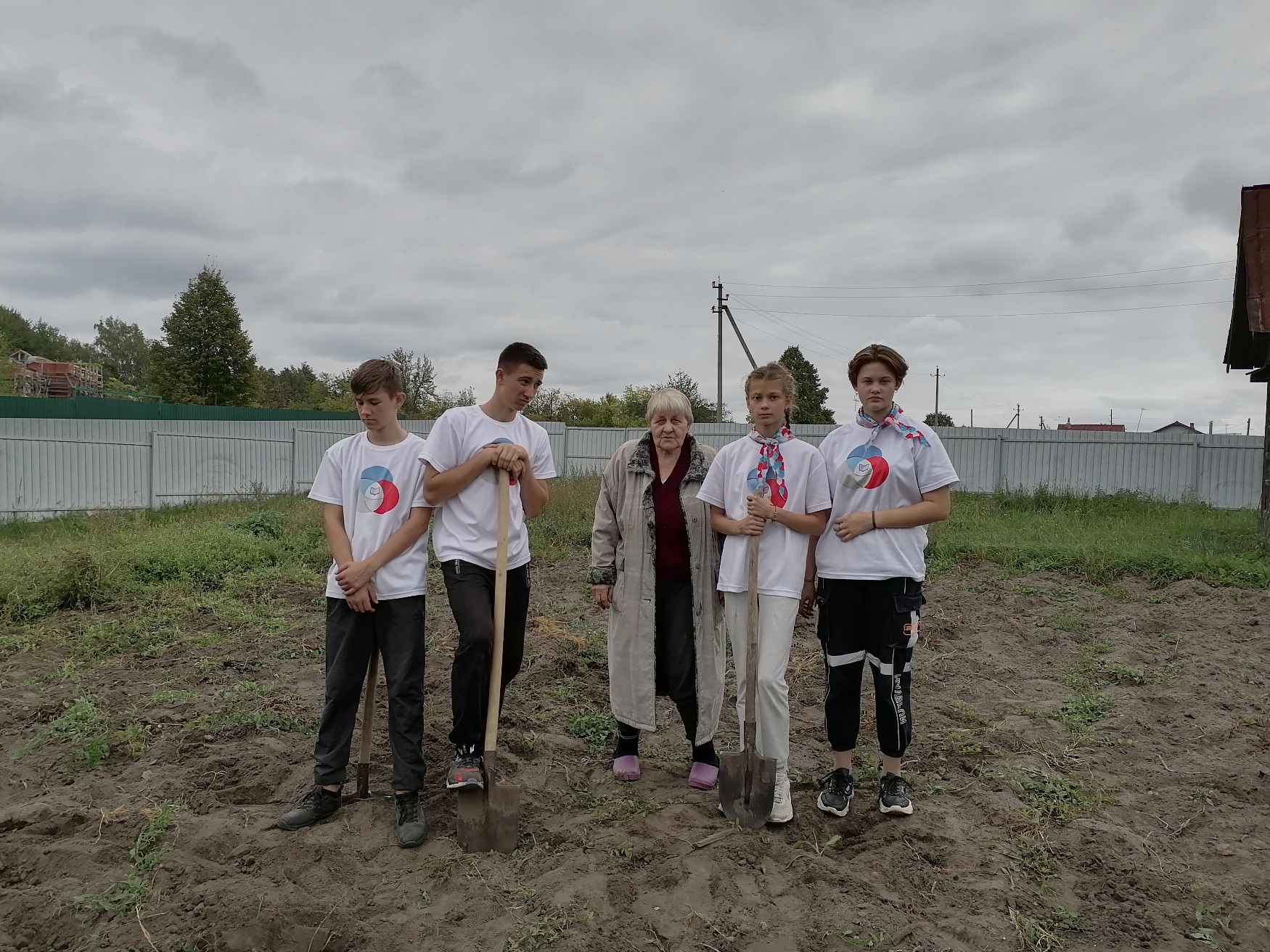 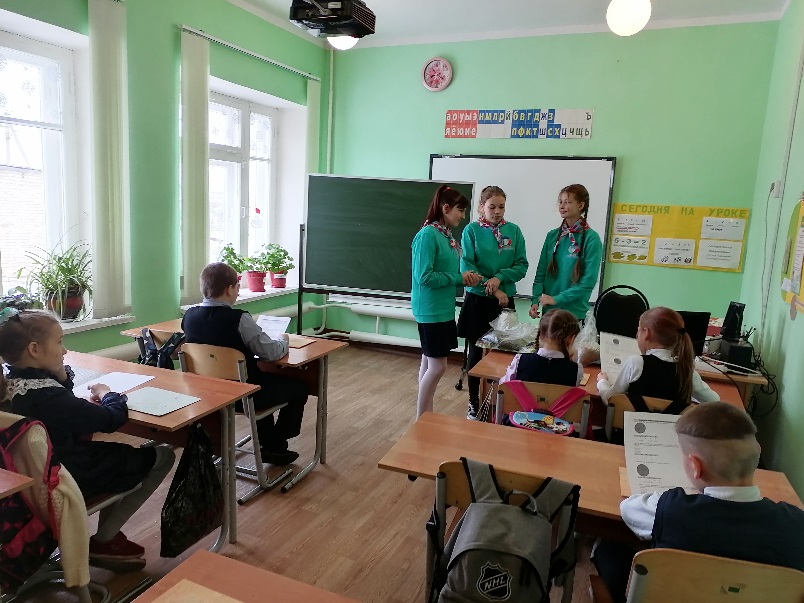 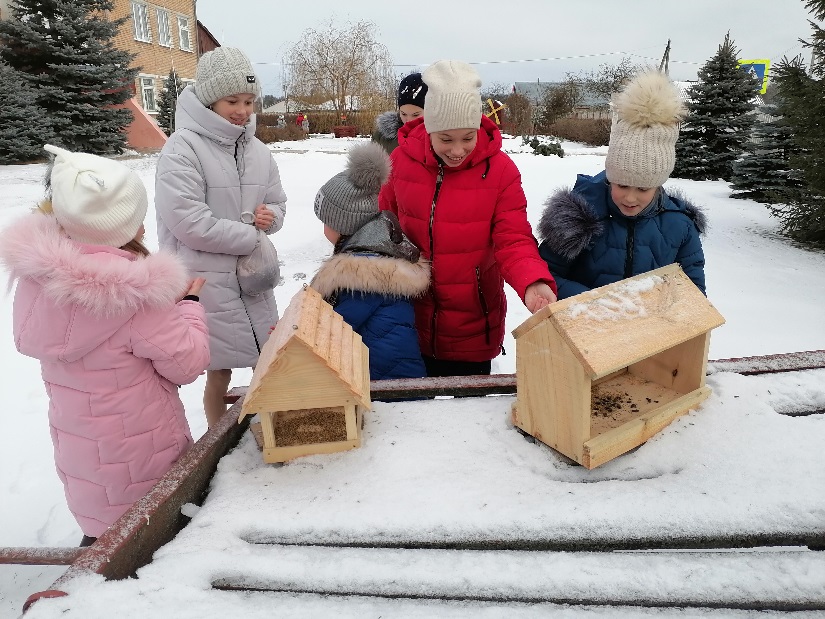 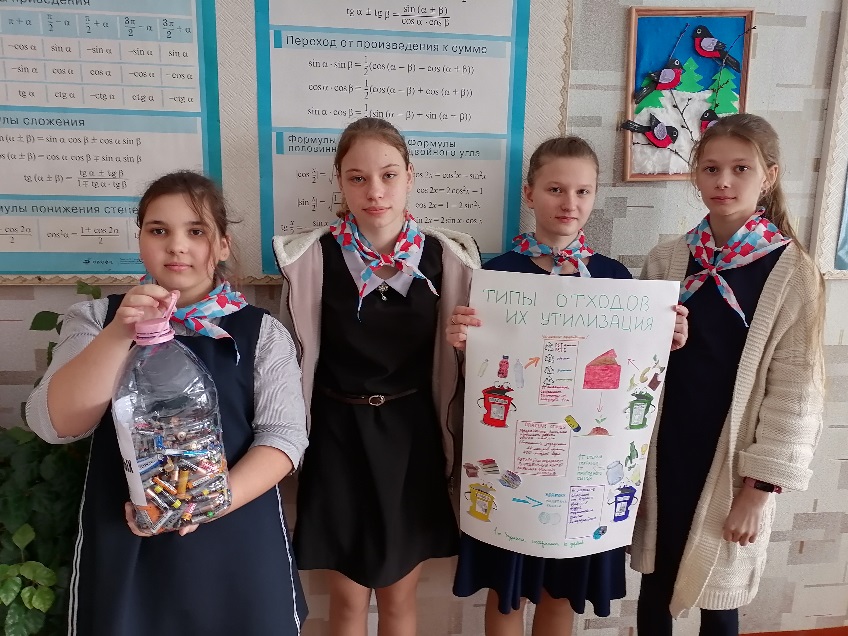 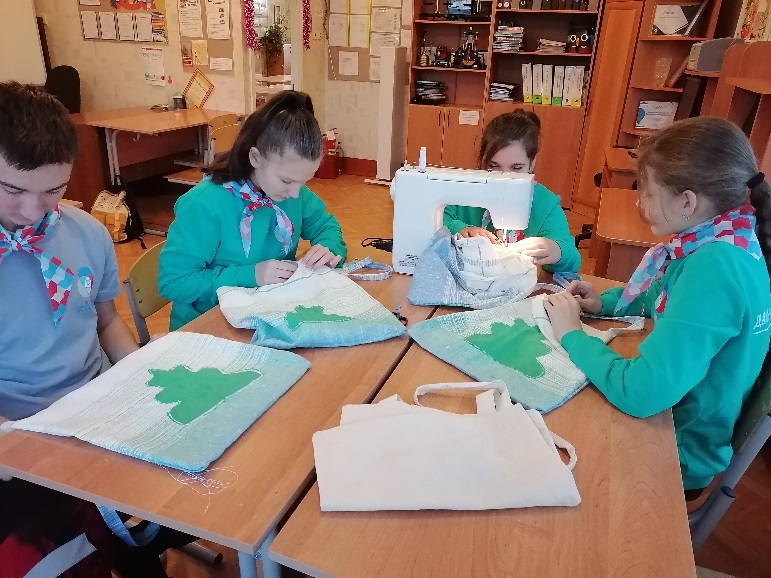 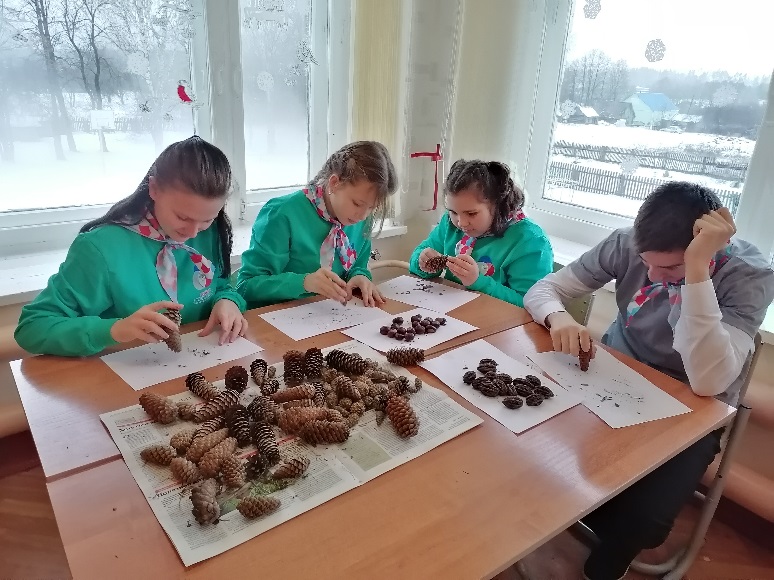 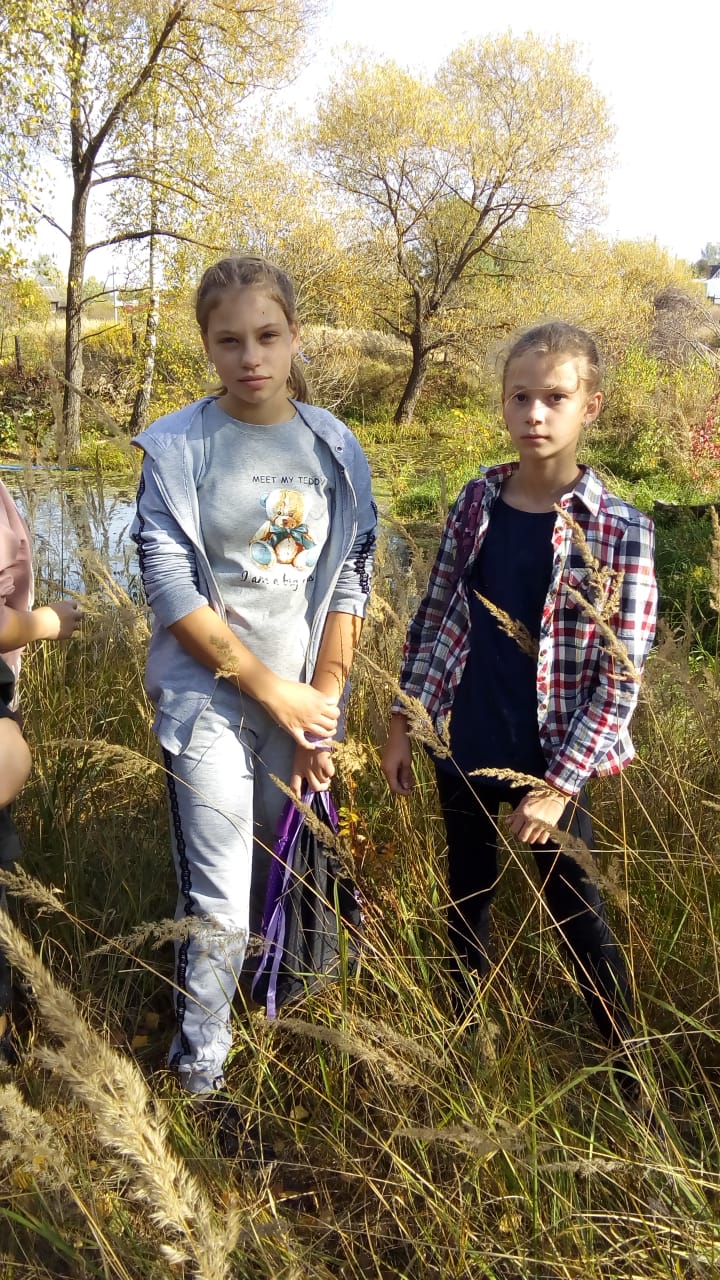 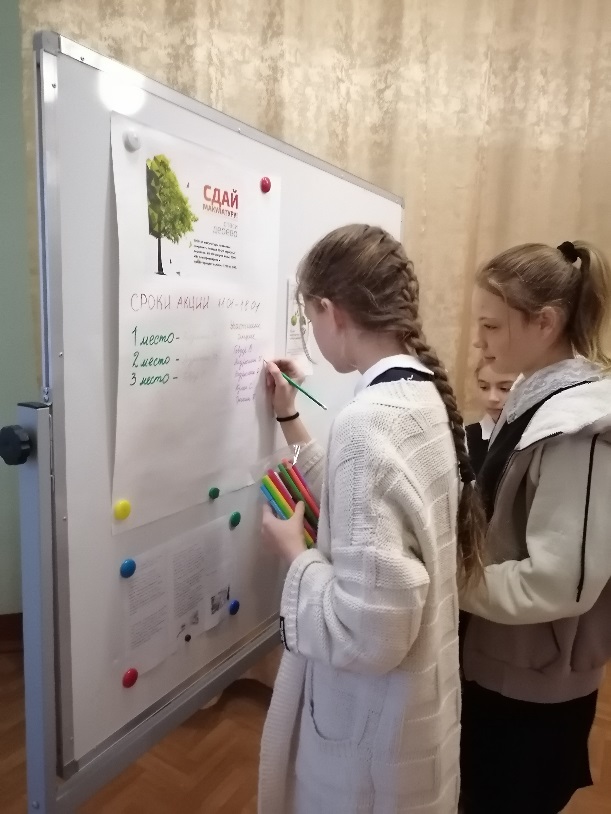 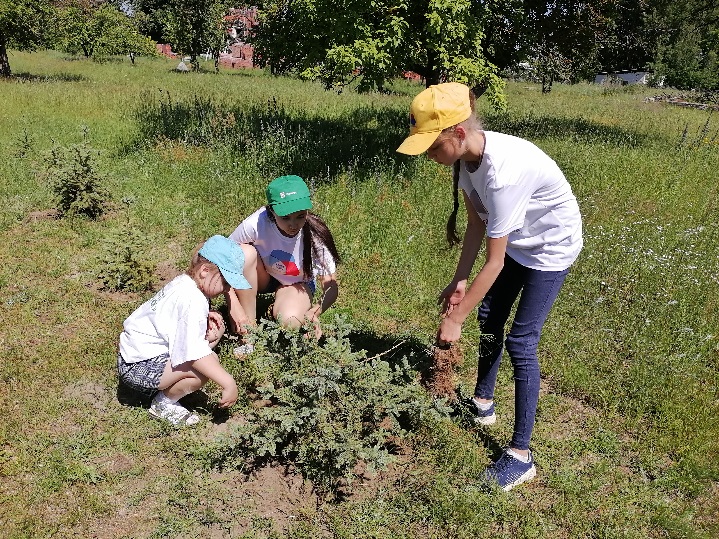 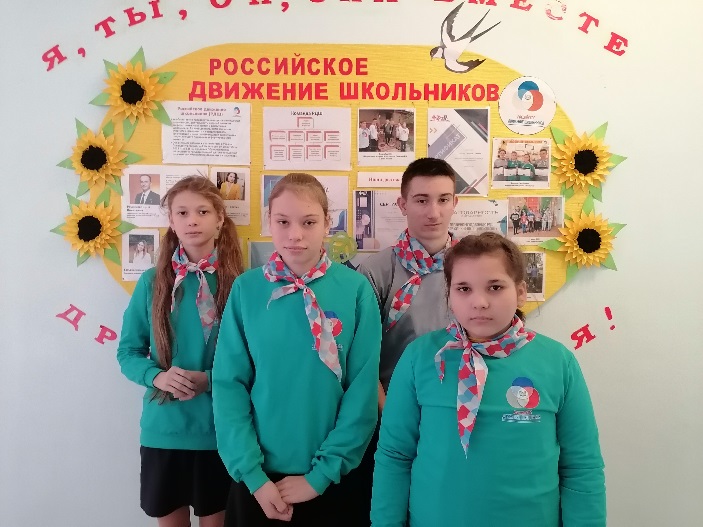 Экологические акции
Проведение игр с младшими школьниками. 
Фольклорно-спортивные игры
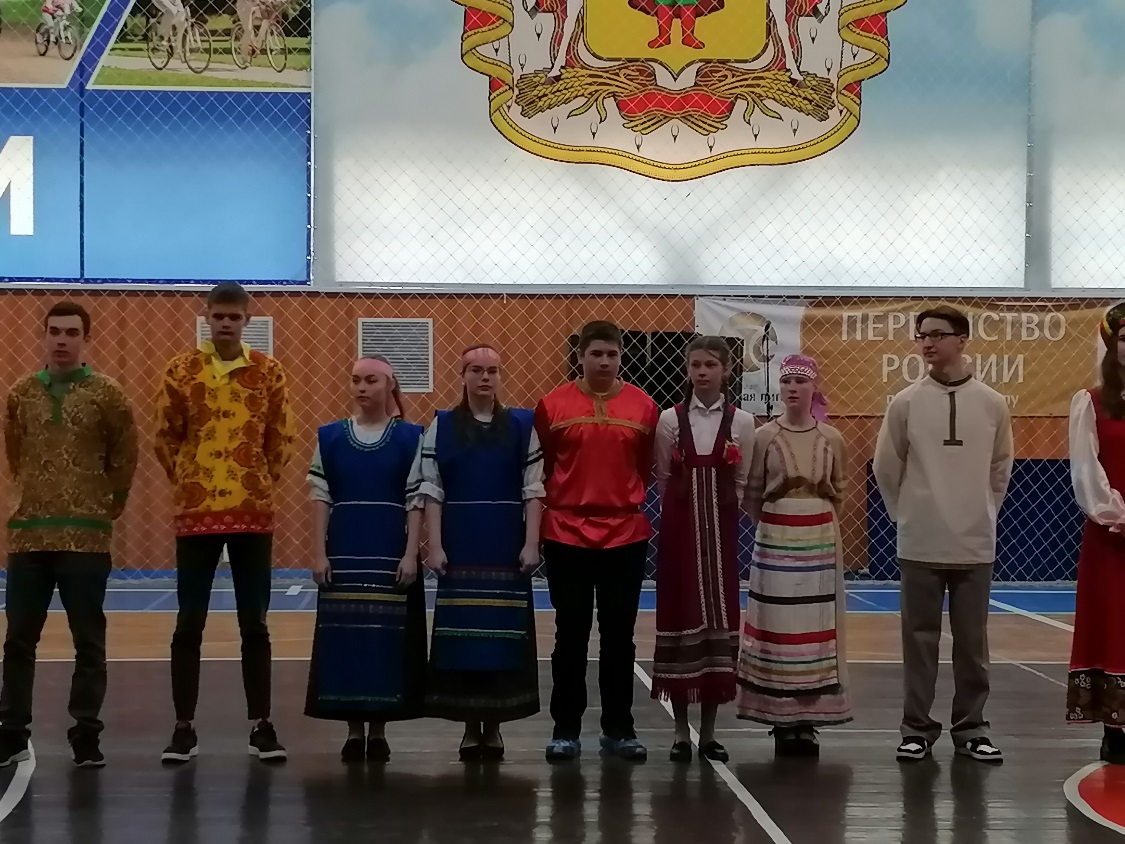 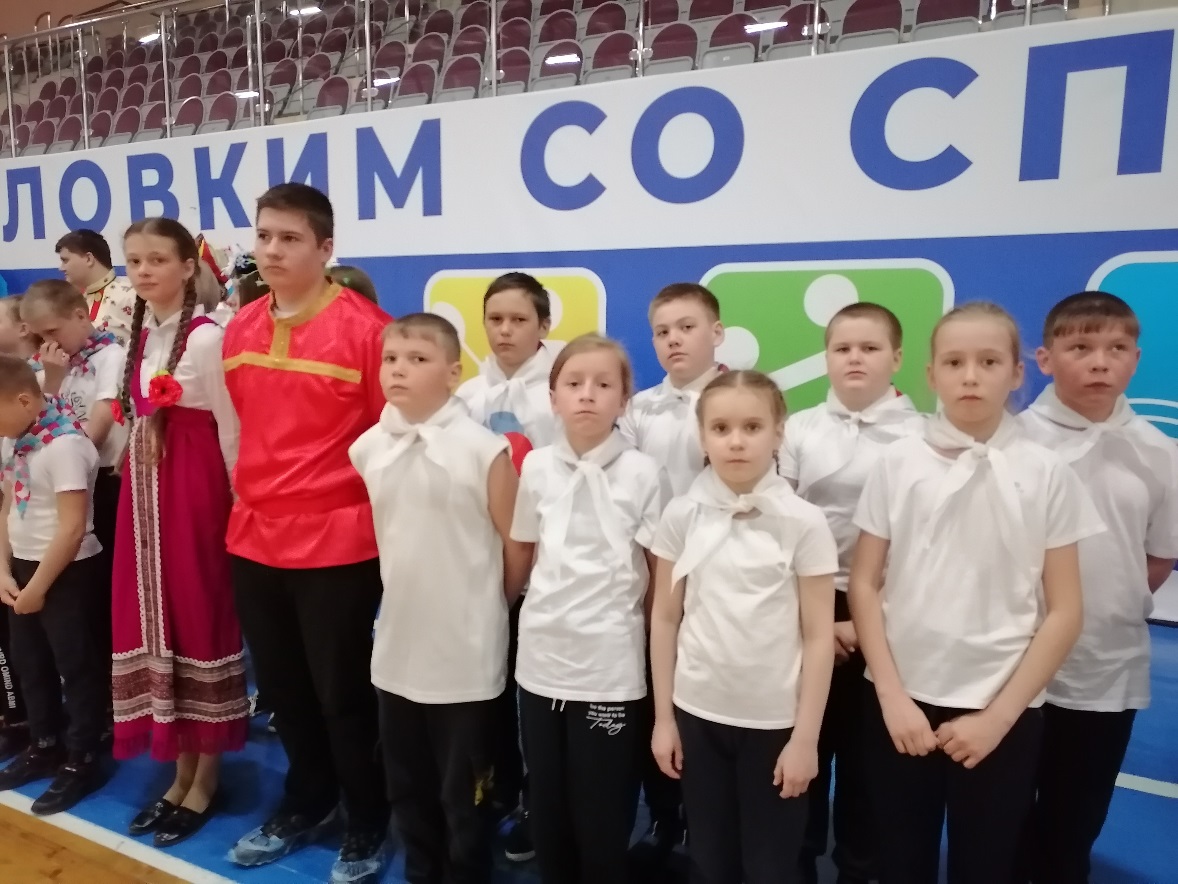 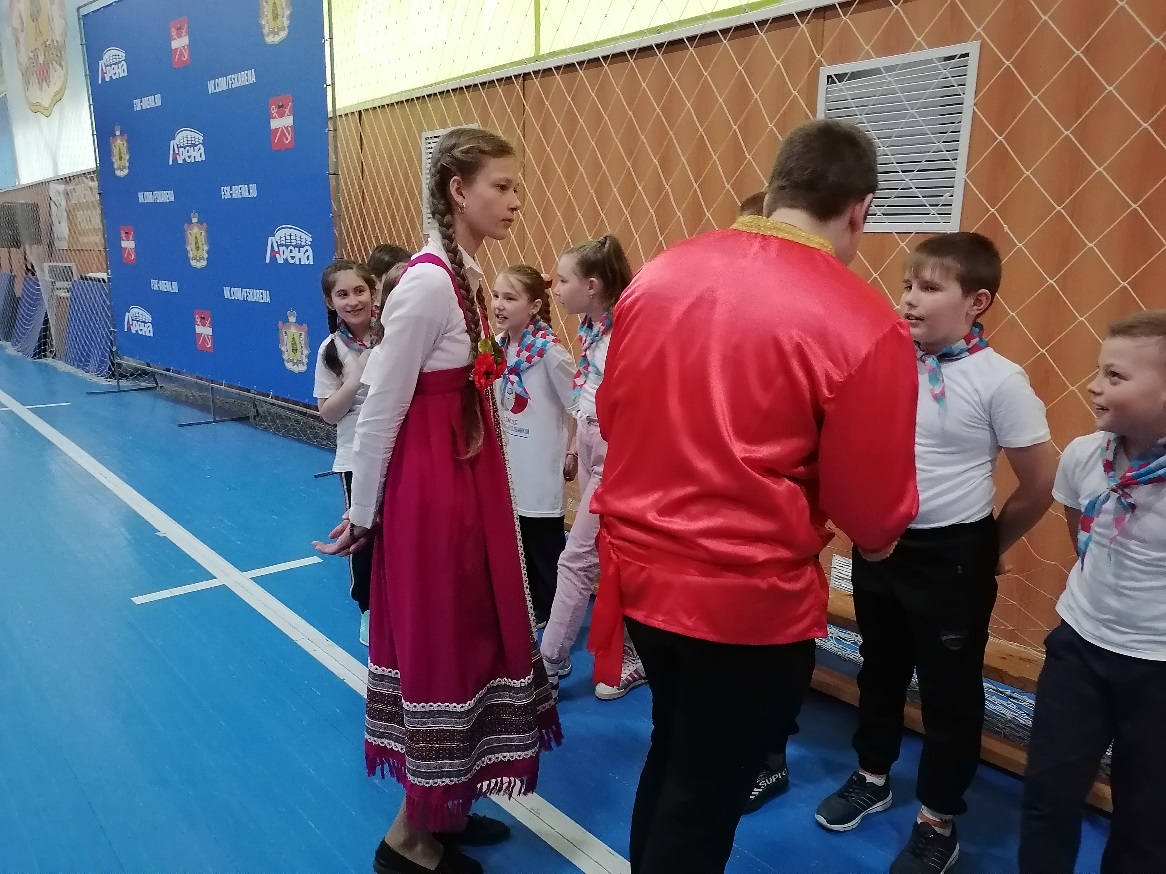 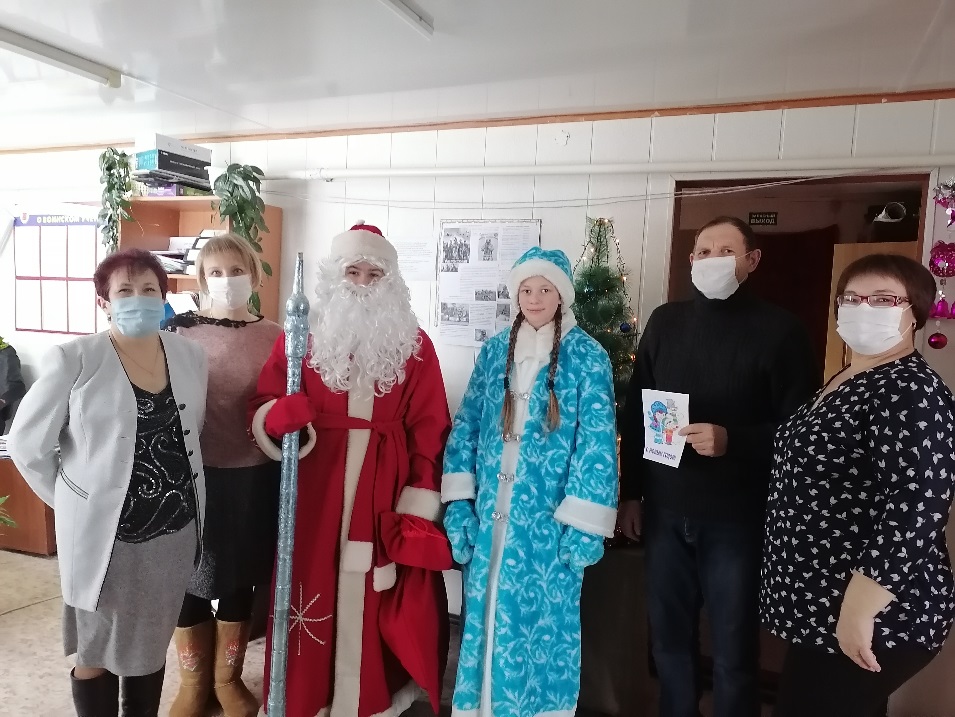 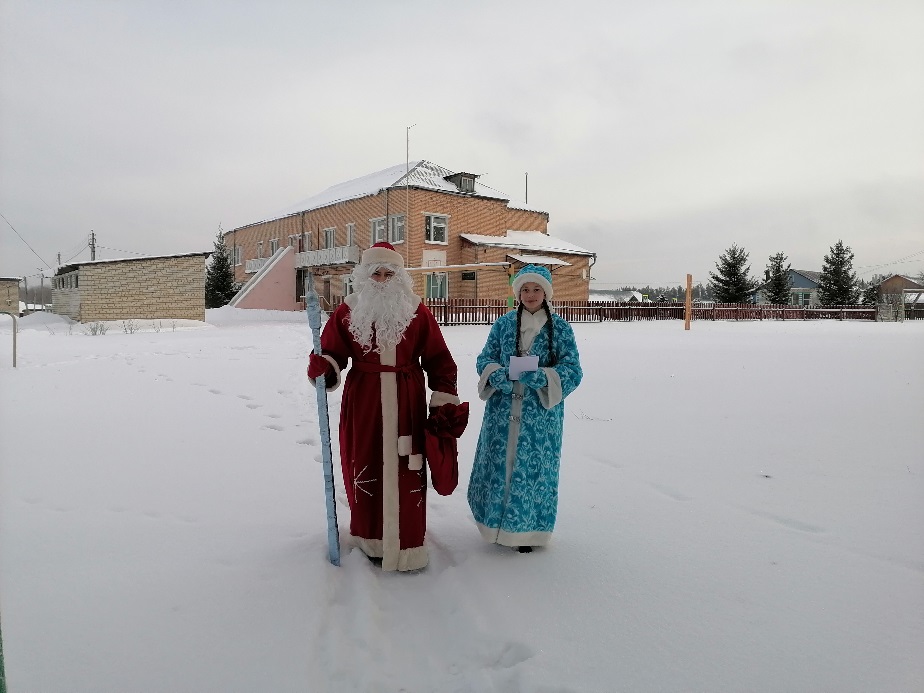 Акция «Поздравительная открытка от Деда Мороза и Снегурочки»
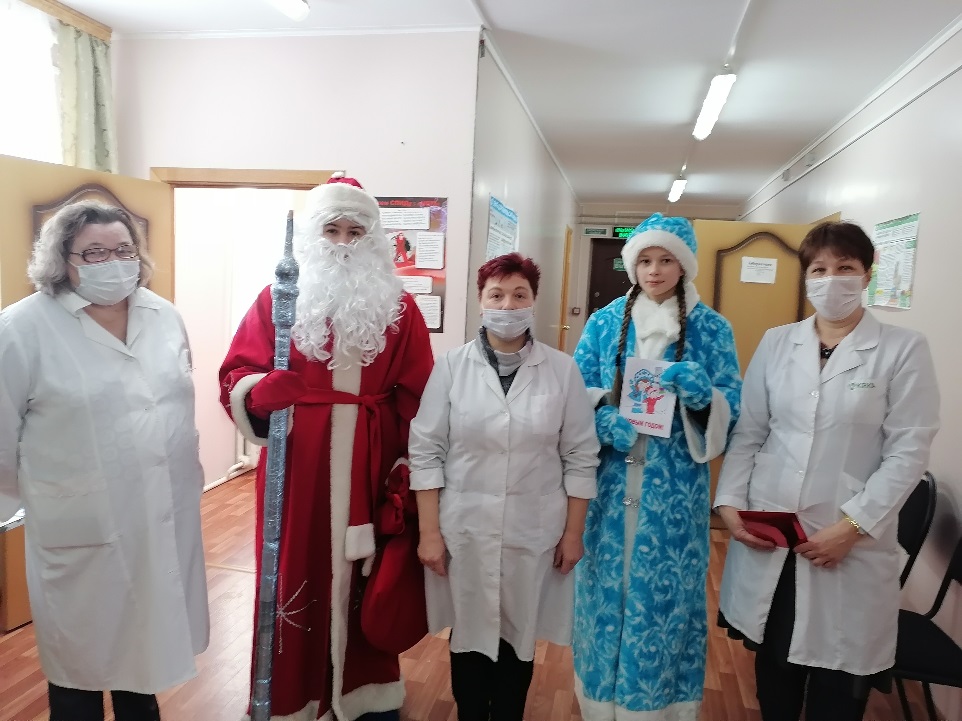 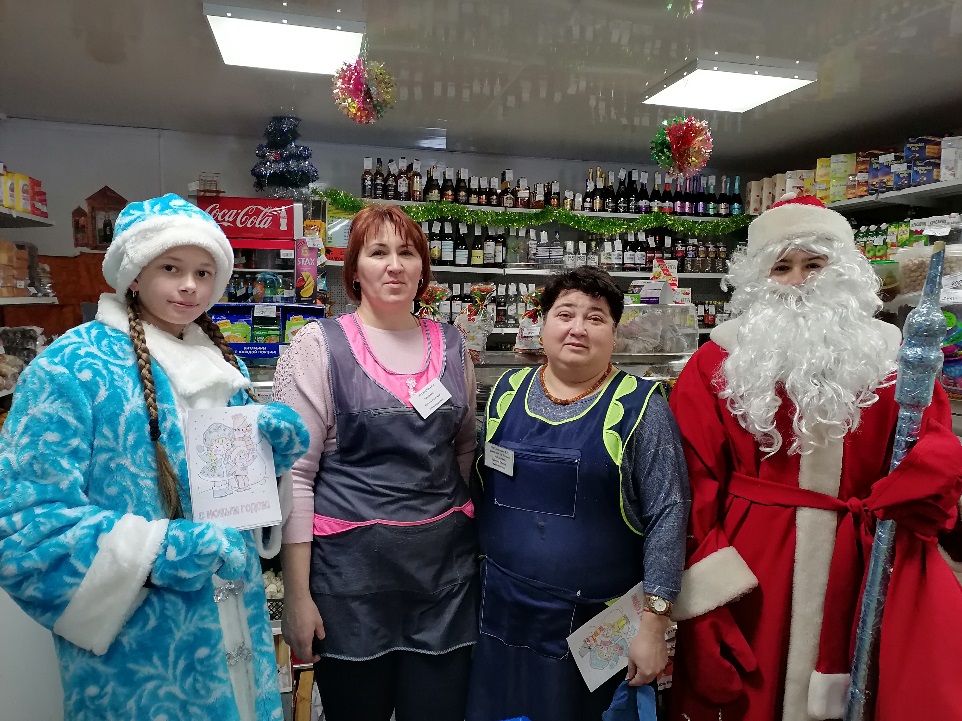 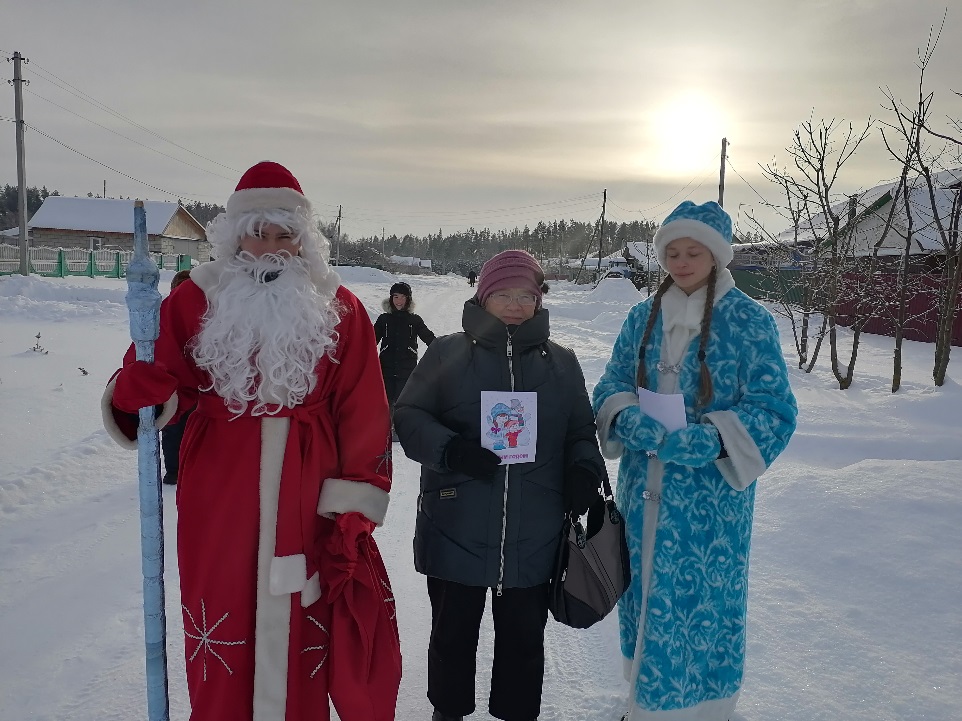 Муниципальный этап конкурса 
«Марафон добрых дел»
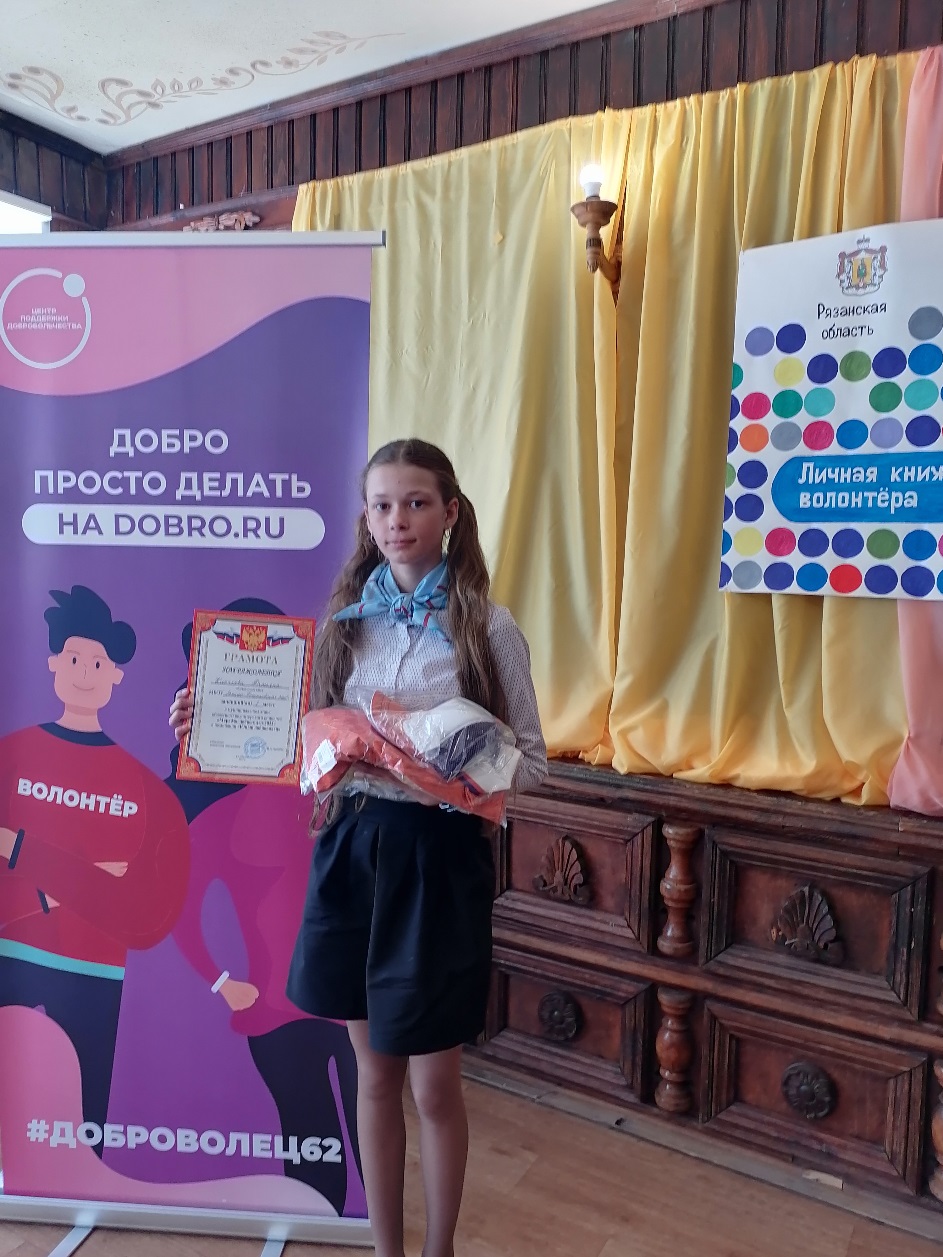 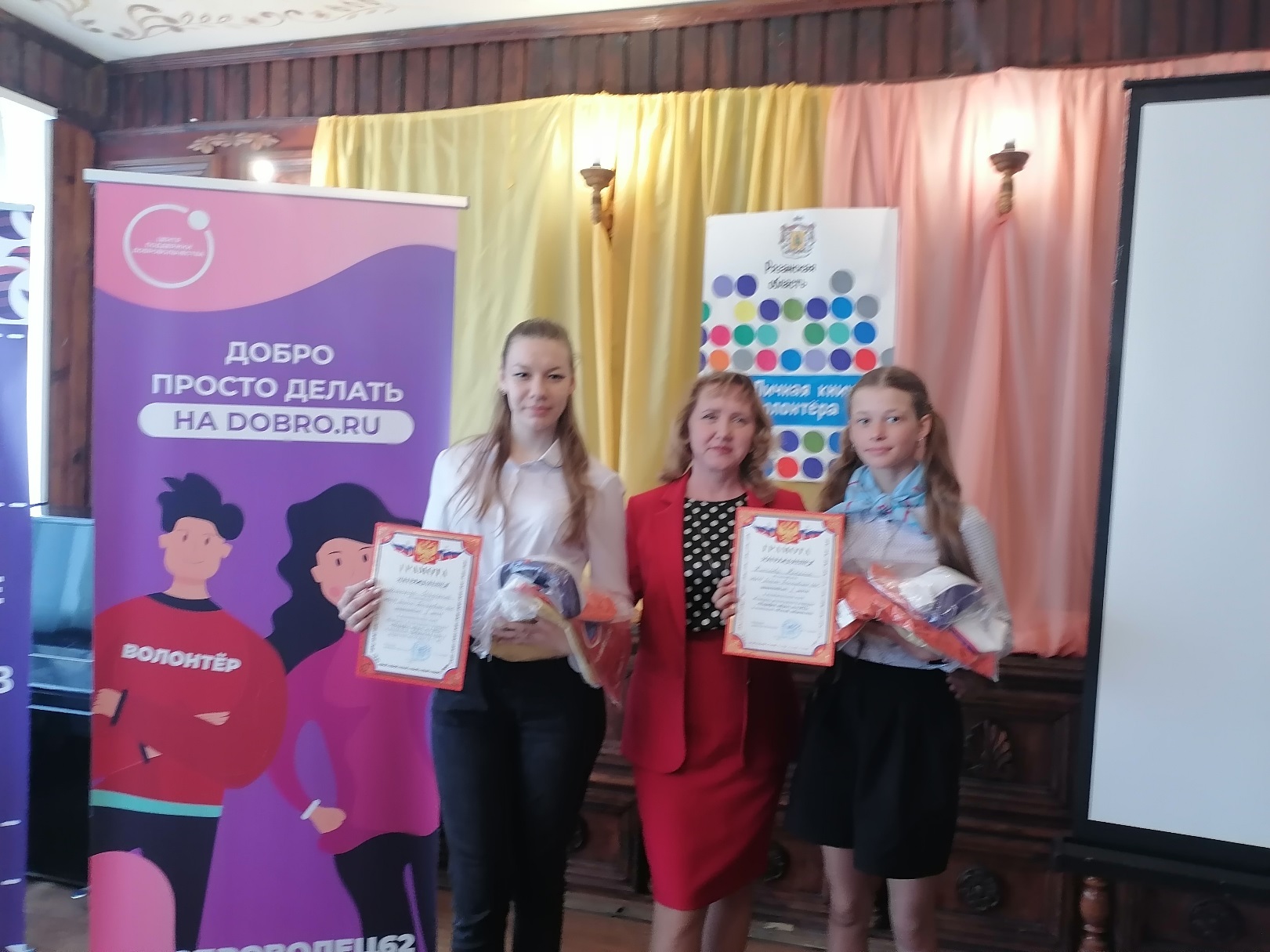 Сбор семенного материала. Посадка леса.
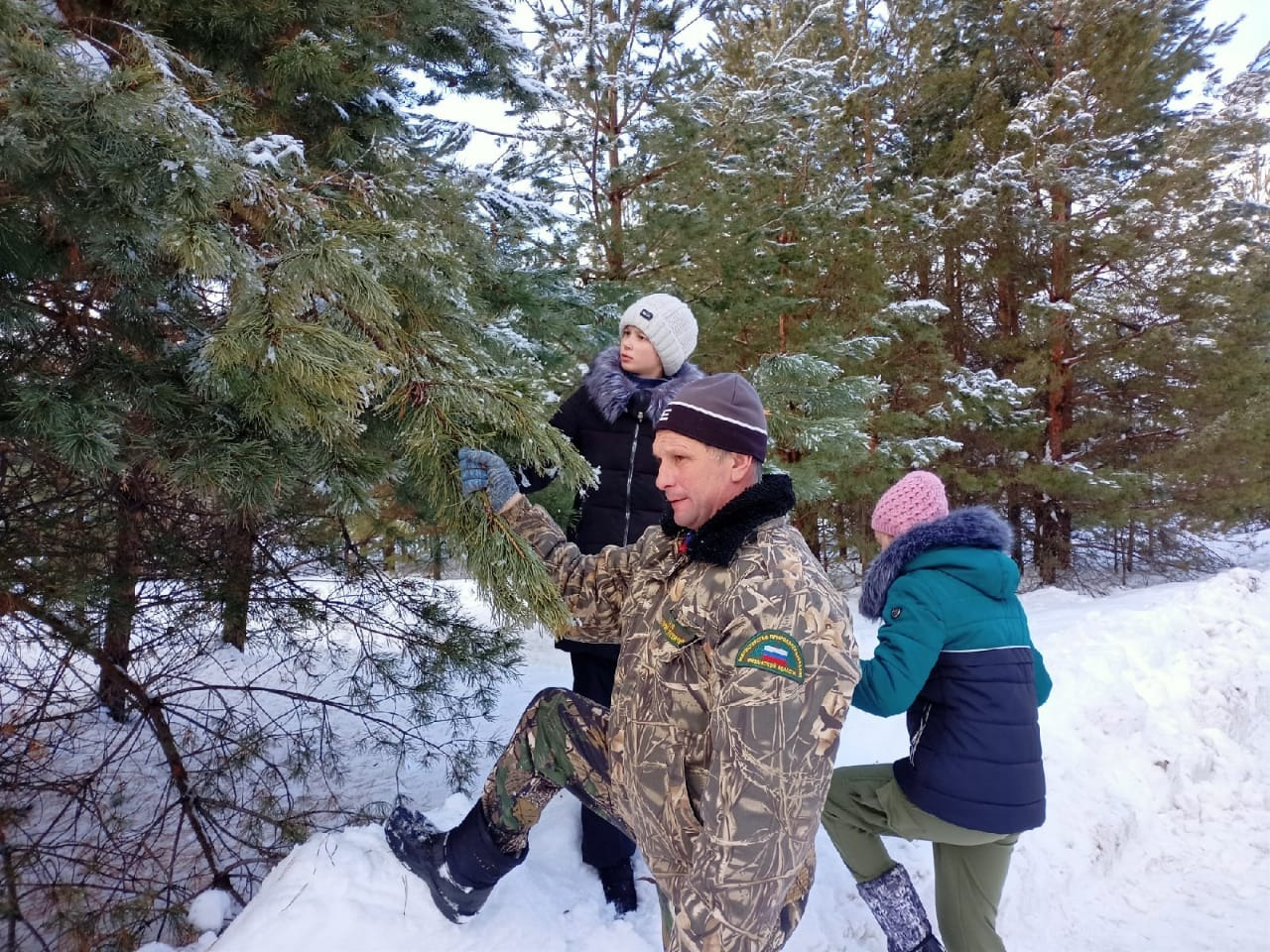 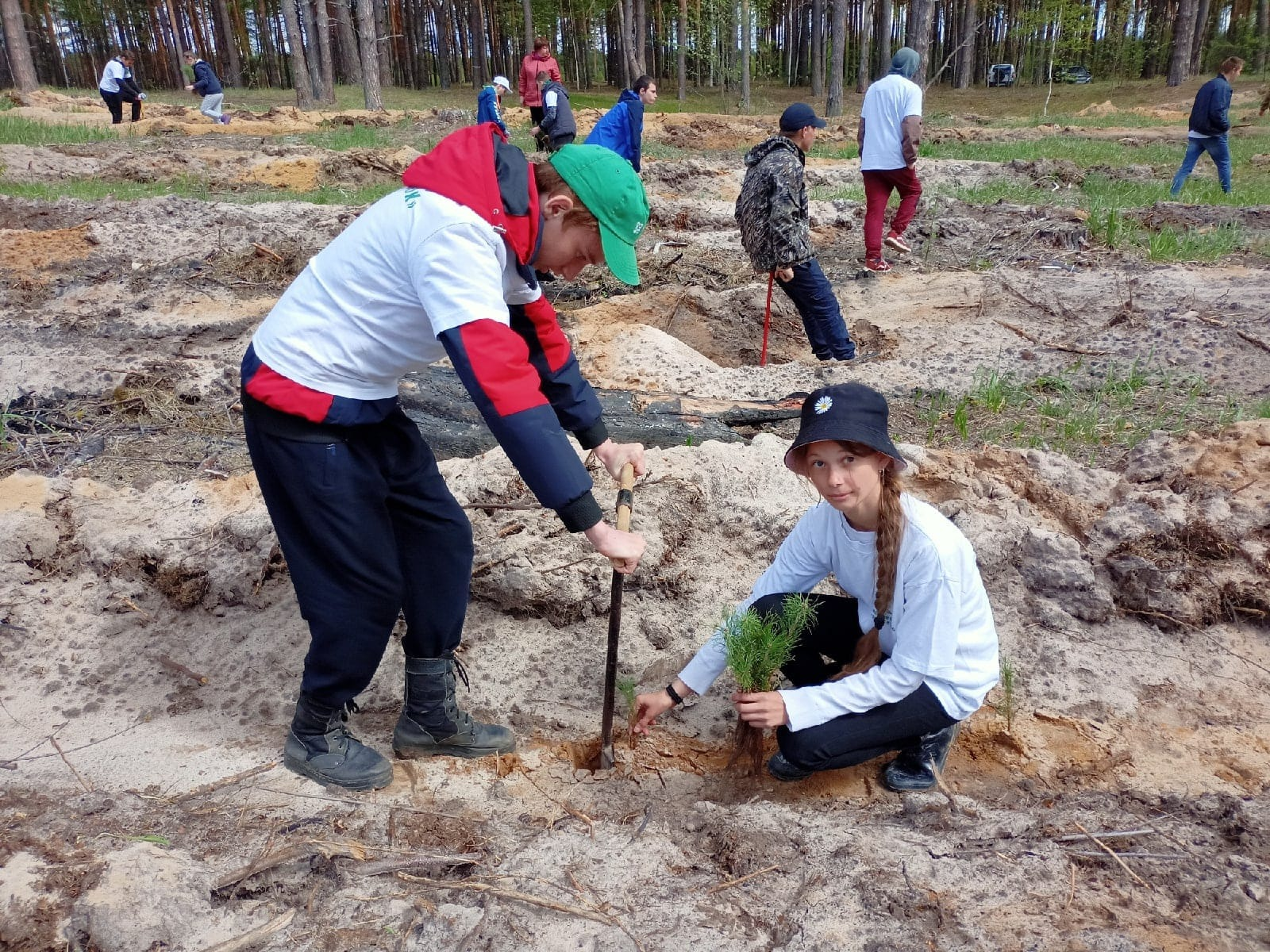 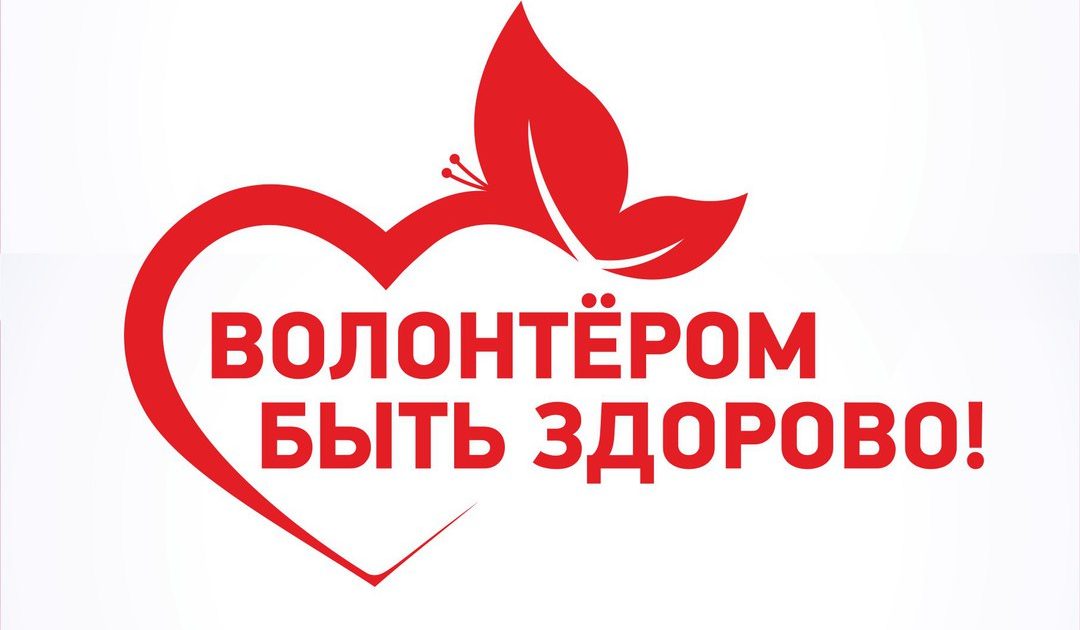 «Спешите делать добрые дела!»